Algebra
10-sinf
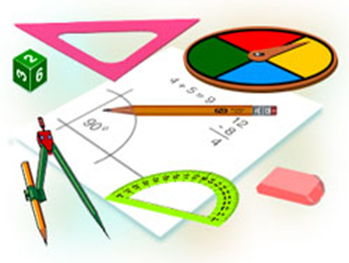 Mavzu:
Tenglamalarni taqribiy yechish  (1- dars)
Komilov Mirodil Xosiljonovich X.T.V. tasarrufidagi AFIDUM matematika fani o‘qituvchisi.
Mustaqil bajarilgan topshiriqni  tekshirish
42. Tenglamalar sistemasini yeching.
Mustaqil bajarilgan topshiriqni  tekshirish
42. Tenglamalar sistemasini yeching.
Mustaqil bajarilgan topshiriqni  tekshirish
43. Tenglamalar sistemasini yeching.
Tenglamalarni taqribiy yechish
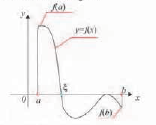 Tenglamalarni taqribiy yechish
Tenglamalarni taqribiy yechish
Tenglamalarni taqribiy yechish
Haqiqiy ildiz yotgan oraliqni topish
Haqiqiy ildiz yotgan oraliqni topish
Mashqlar yechish
Mashqlar yechish
Mashqlar yechish
Mashqlar yechish
Mashqlar yechish
Mashqlar yechish
Mashqlar yechish
Mashqlar yechish
Mashqlar yechish
Mustaqil yechish uchun topshiriq
Darslikning 76-betidagi 44, 45, 46-mashqlar- ning juft tartibdagi misollarini yechish
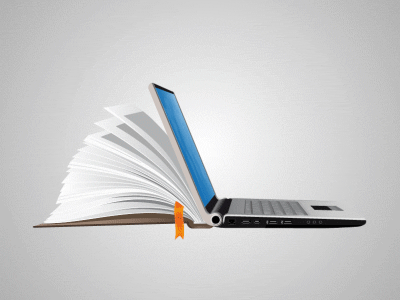